News Flash from 101
Week of December 10, 2018  Ms. Gitler
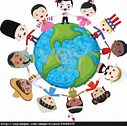 Spirt Night:  Five Guys Hamburgers and Barnes and Noble
Dress Down Day:  Dec. 14th.  Support the Media and Digital Arts Program
HOLIDAY CLASS PARTY: December 21st  We will have a simple gift exchange, refreshments, a movie and/or outside play. If you are the parent helpers for this month, please contact me  regarding the plans.
s
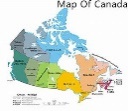 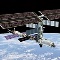 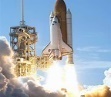 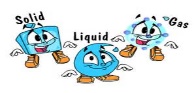 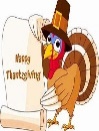 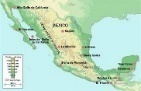 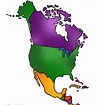 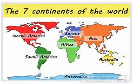 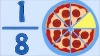 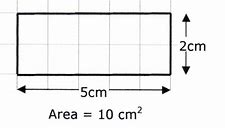 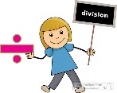 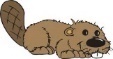 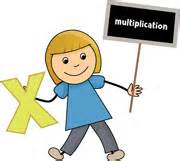 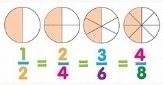 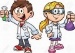 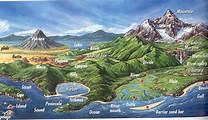 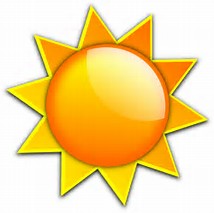